Sretan Dan škole                 svim djelatnicima i                             učenicima
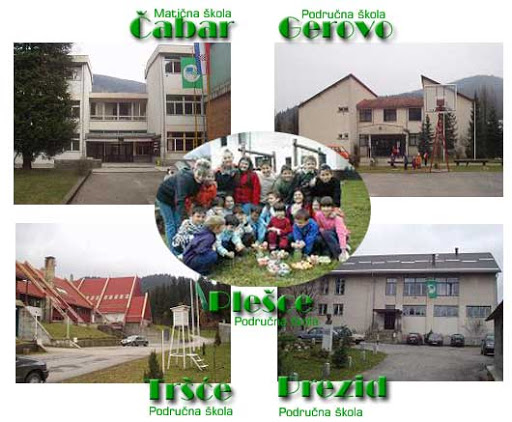 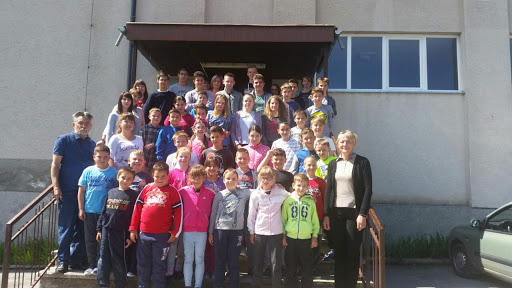 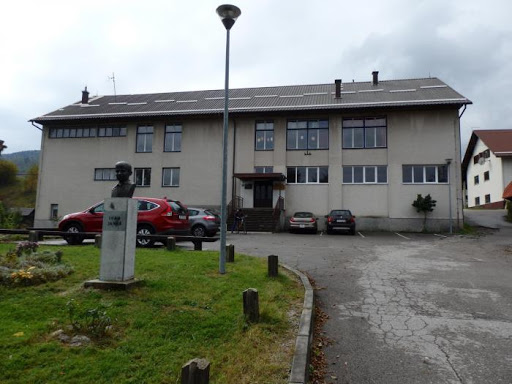